Status of the ITK Toolkit
Hans J. Johnson
Where are We?
Where are We?
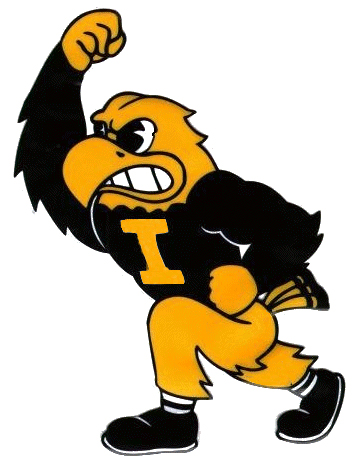 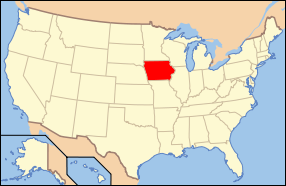 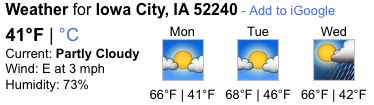 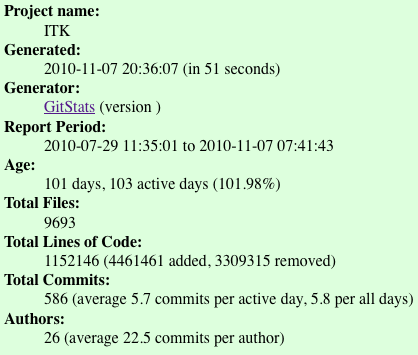 ./gitstats/gitstats -c commit_begin=5f6b8ec8de1967a364a0bb2d476455b1e99564c9 \
                    -c commit_end=HEAD ~/Dashboard/src/ITK ITKv4_Report
Who?
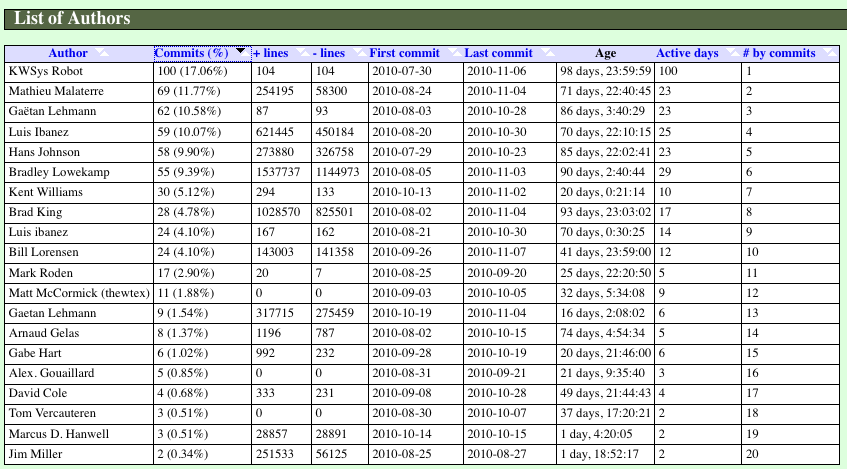 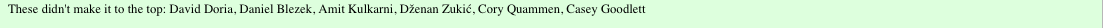 Who?
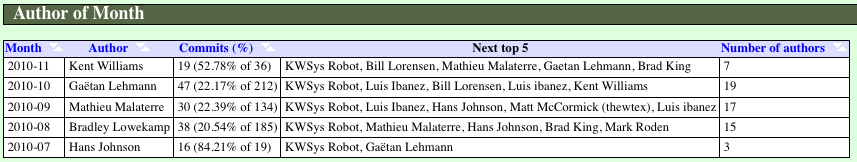 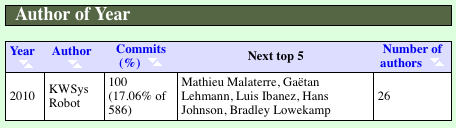 Results produced by gitstats tool
What? File Types (All of ITK)
Total lines of text in Git1,152,146
Source Code Chart
ITK Code by the Numbers
Numbers generated withUSC Unified CodeCount (UCC)
Interesting Keyword Prevalence
Difference since ITKv4
When?  Git Commits
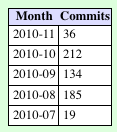 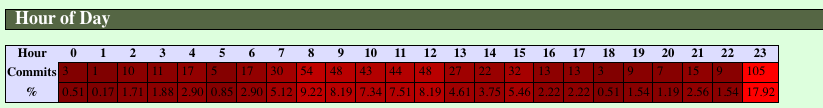 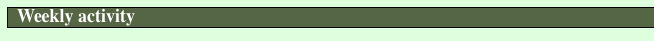 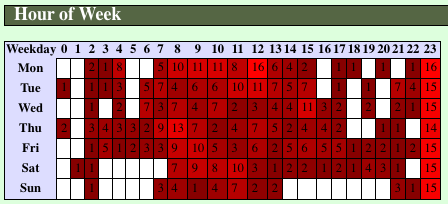 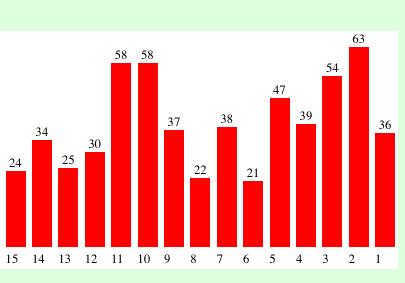 Where?
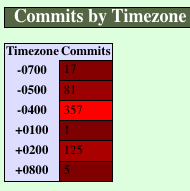 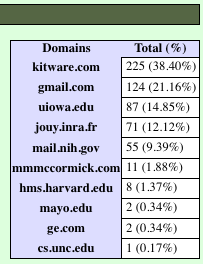 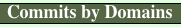 NOTE:  Time Zones were not configured properly, so this is shifted
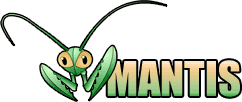 Why?
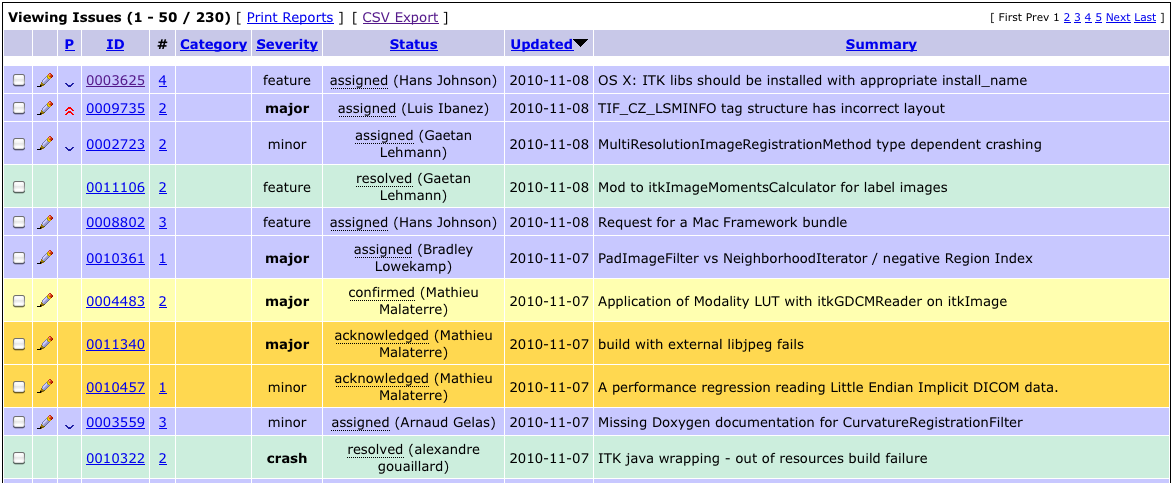 Days Inactive Dormant
:     : mean :  mean
Who               : How :  days:  days
                  :many :  open:  inactive
==========================================
Jim Miller        :  14 : 1604 : 1004
Bill Lorensen     :  10 :  774 :  717
Luis Ibanez       : 115 : 1075 :  633
Gaetan Lehman     :  14 :  589 :  385
Not assigned      :  34 :  340 :  318
Matthew McCormick :  25 :  556 :   81
Bradley Lowekamp  :  12 :  300 :   74
Hans Johnson      :  13 :  295 :   17
Xiaoxiao          :   8 : 1108 :   14
Bill Hoffman      :   1 :   49 :   10
Alex Gouaillard   :   8 :  291 :    9
Brian Avants      :   5 :  501 :    5
Stephen Aylward   :   5 :  824 :    4
Gabe Hart         :   8 :  318 :    3
Kentwilliams      :  24 :  443 :    2
Nick Tustison     :   1 :  140 :    2
Mariusstaring     :   1 :  134 :    2
How?  Git
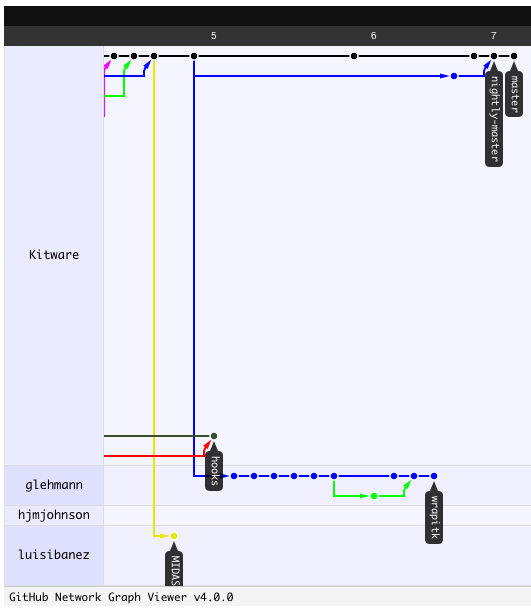 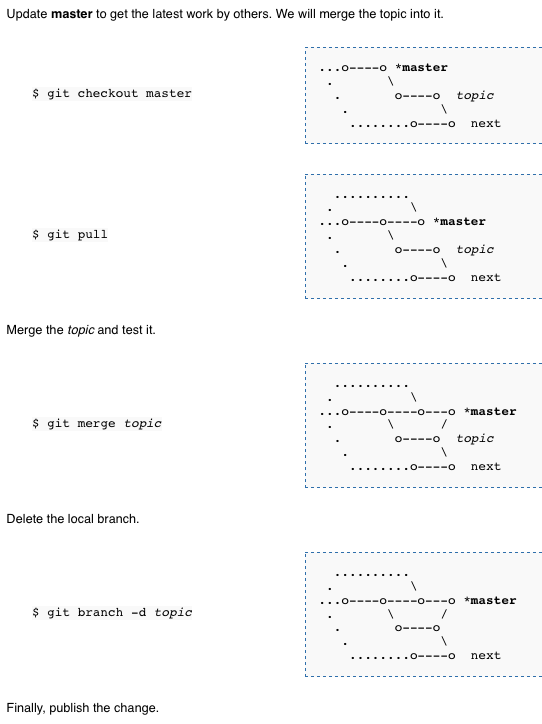 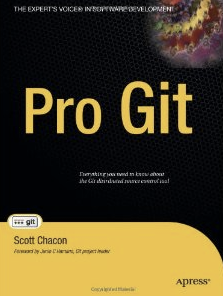 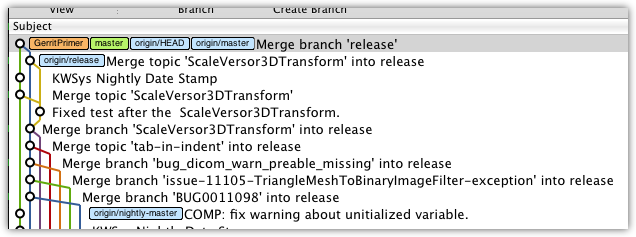 How? Gerrit
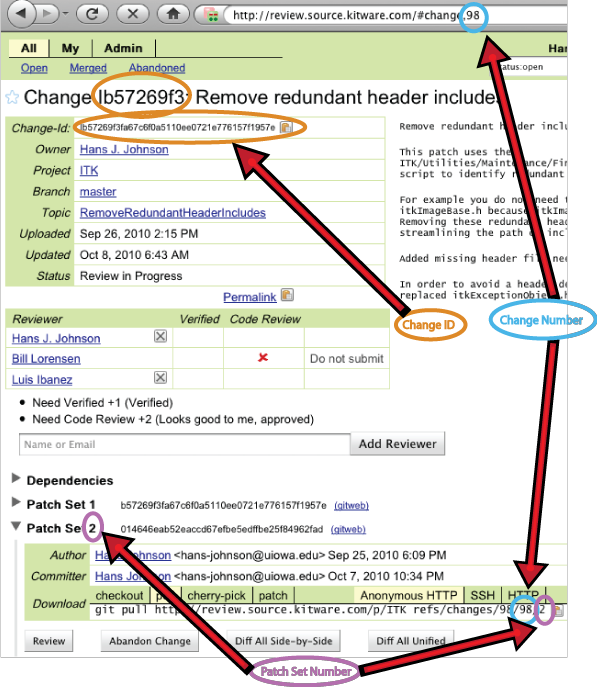 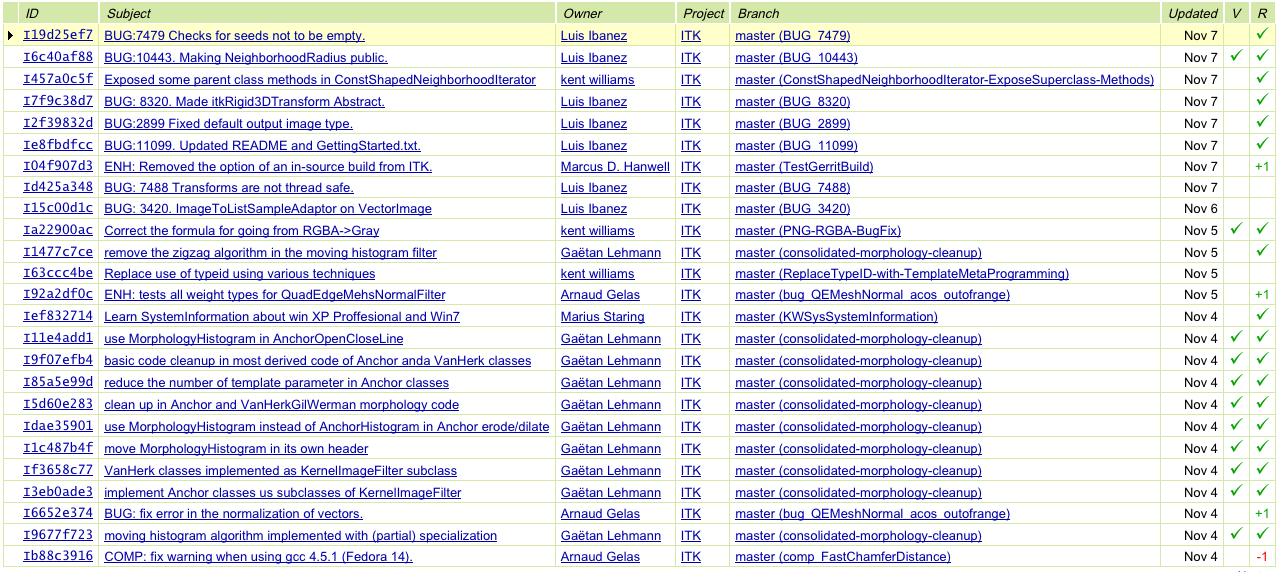 Discussion Points
Unified logins and Integrated systems
Git
Gerrit
Wiki
Mantis
?Midas?
These tools need to be less distinct
GitHub
NITRC
NAMIC  (Sandbox)
NAMIC  (Wiki)
Slicer3/4 (Wiki)
Slicer3/4 (svn)